Évaluation orale de productions écrites
15/10/2024
Stéphane FONTAINE Conseiller numériquestephane.fontaine@region-academique-bourgogne-franche-comte.fr
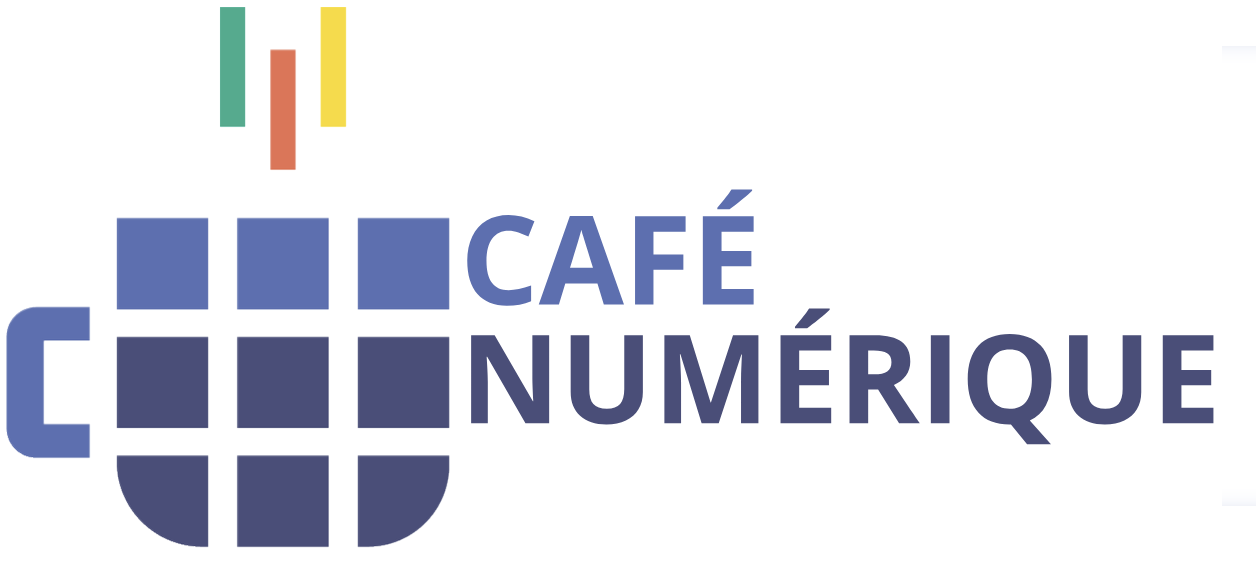 Sommaire
L’utilisation d’un commentaire audio pour corriger une copie a  une certaine forme d’efficacité. En effet, les commentaires sonores :

sont perçus comme plus efficaces qu’un commentaire écrit dans la nuance du propos ; 
sont associés à un sentiment plus grand d’implication dans les interactions pédagogiques ; 
sont associés à une plus grande rétention du contenu du message ; 
sont associés à l’idée que le correcteur se soucie davantage de l’élève.
Voir l’article “Corriger à la voix ? Expérience de corrections à la voix et réflexions pour une activité de relecture active de la copie par l’élève”.
29/10/2024
Délégation Régionale au Numérique pour l’Education (DRNE)
2
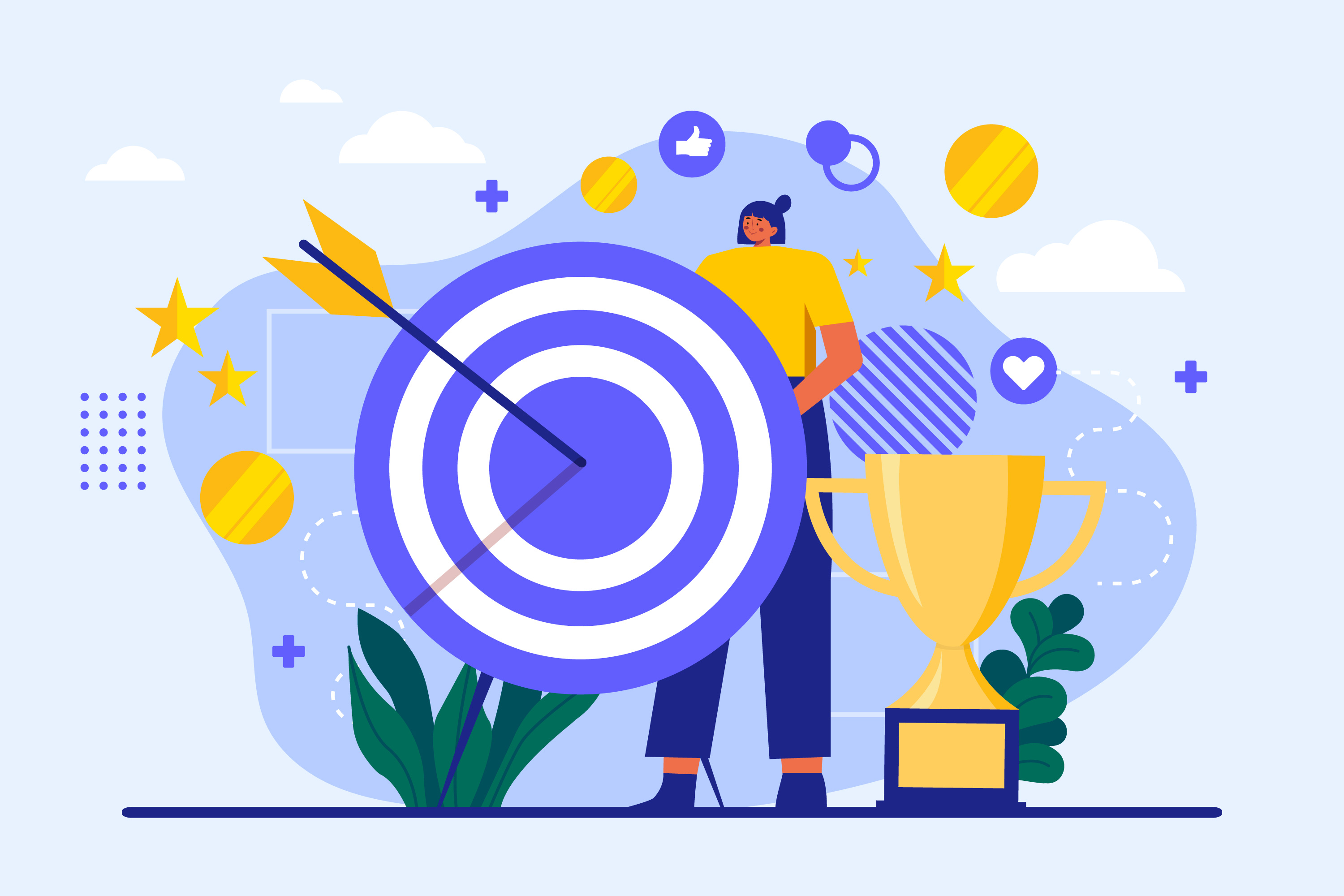 Plusieurs cas de figures : cas 1
29/10/2024
3
Délégation Régionale au Numérique pour l’Education (DRNE)
Cas 1 :Corriger des copies numériques avec des annotations orales
Concrètement, pour cette évaluation, nous avons donc eu besoin de :

donner « un travail à faire » avec restitution d’une pièce jointe (au format PDF),  par exemple via le module du même nom du cahier de texte de l’ENT ECLAT-BFC ;

commenter oralement les copies avec le logiciel Acrobat Reader DC ; c’est cette étape que nous développerons.

restituer le fichier PDF commenté à chaque élève, par exemple via le module « travail à faire » du cahier de texte de l’ENT ECLAT-BFC.
29/10/2024
4
Délégation Régionale au Numérique pour l’Education (DRNE)
Cas 1 :Corriger des copies numériques avec des annotations orales
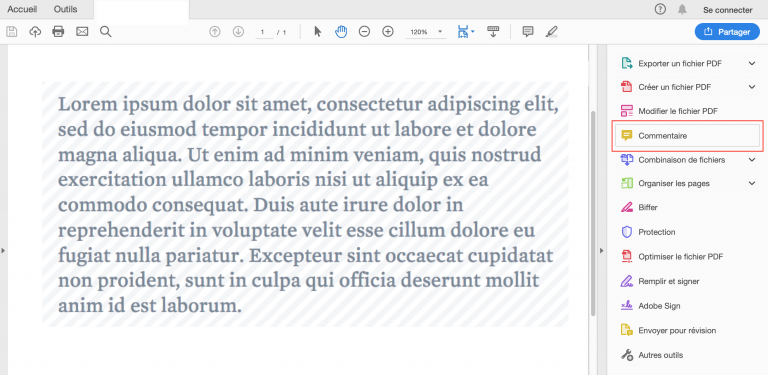 Concrètement, pour utiliser les annotations, il faut d’abord activer la barre d’outils des commentaires.
29/10/2024
5
Délégation Régionale au Numérique pour l’Education (DRNE)
Cas 1 :Corriger des copies numériques avec des annotations orales
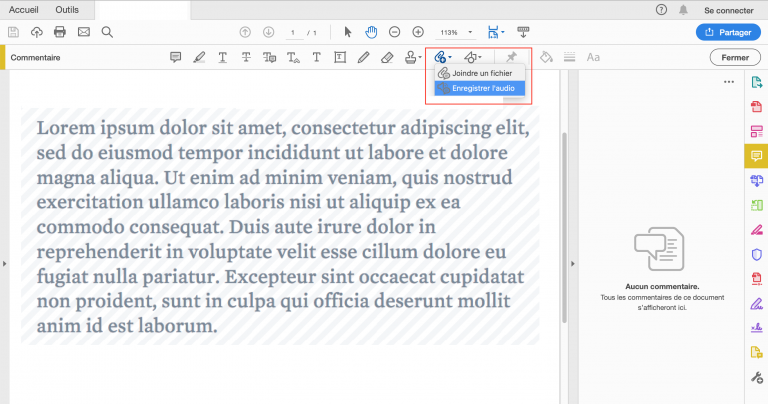 Dans cette barre d’outils, vous trouvez un bouton qui permet d’enregistrer de l’audio directement sur le fichier PDF.
29/10/2024
6
Délégation Régionale au Numérique pour l’Education (DRNE)
Cas 1 :Corriger des copies numériques avec des annotations orales
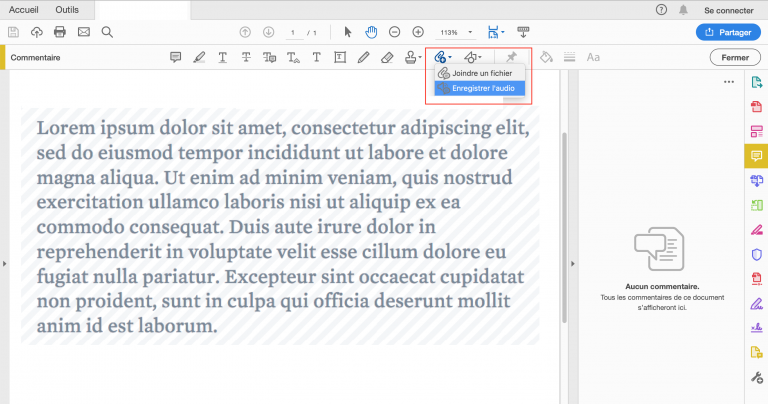 Dans cette barre d’outils, vous trouvez un bouton qui permet d’enregistrer de l’audio directement sur le fichier PDF.
29/10/2024
7
Délégation Régionale au Numérique pour l’Education (DRNE)
Cas 1 :Corriger des copies numériques avec des annotations orales
En somme :Du côté de l’enseignant, le fait de pouvoir en dire plus qu’à l’écrit et de manière plus rapide est un avantage indéniable : cela augmente les possibilités de reformulation et permet de s’adresser directement à l’élève.

Du côté de l’élève,  l’apprentissage est plus actif et il s’engage cognitivement dans l’évaluation et peut en tirer profit tant en termes de compréhension que d’amélioration de la note.
>> En savoir plus sur la rétroaction multi-type.
29/10/2024
8
Délégation Régionale au Numérique pour l’Education (DRNE)
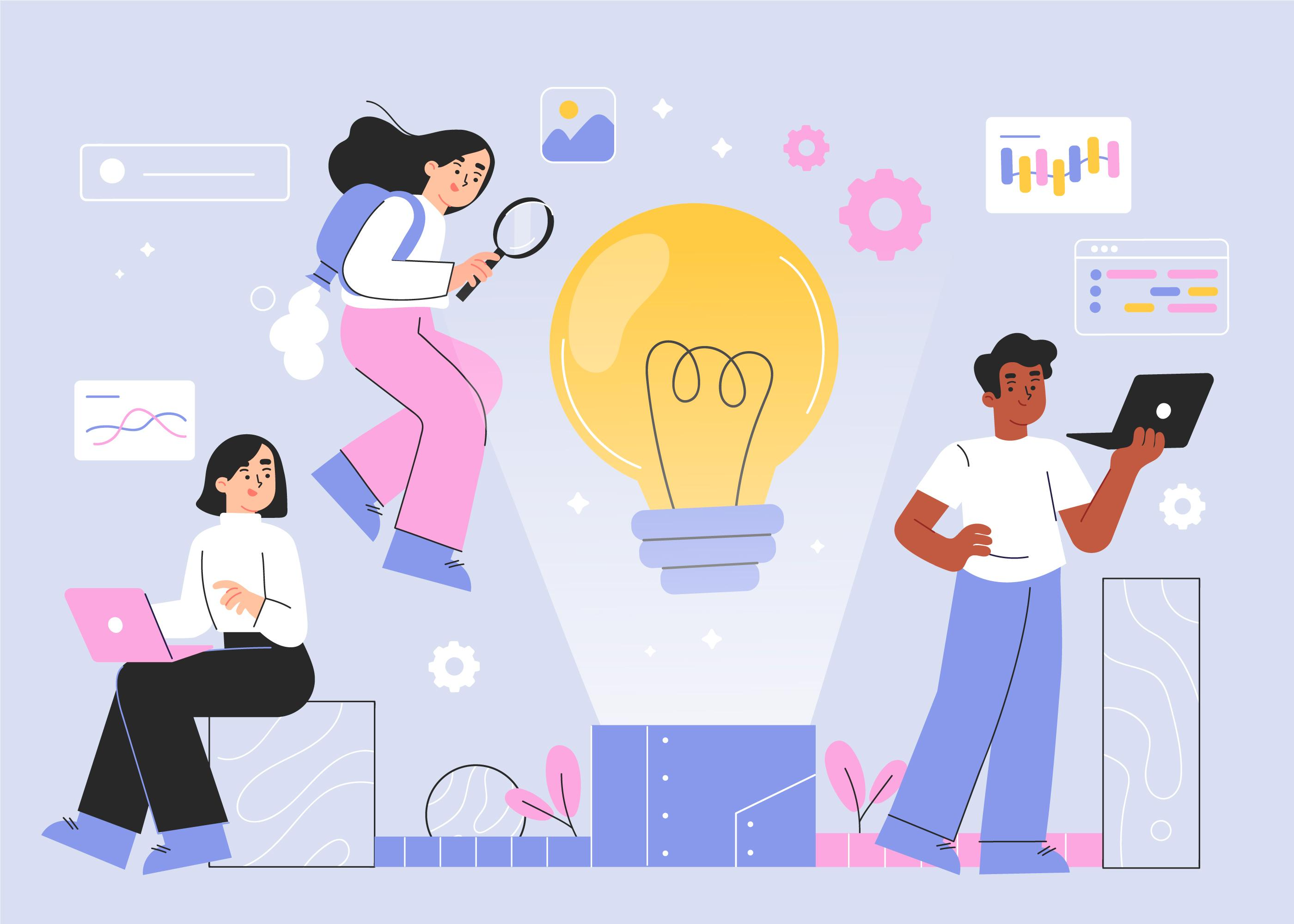 Plusieurs cas de figures : cas 2
29/10/2024
9
Délégation Régionale au Numérique pour l’Education (DRNE)
Cas 2 :Corriger oralement (ou non) des travaux oraux avec Eclat-BFC
Concrètement, pour cette évaluation, nous avons donc eu besoin de :
donner « un travail à faire » avec restitution sous la forme d’un enregistrement audio, via le module du même nom du cahier de texte de l’ENT ECLAT-BFC ; 
corriger et commenter oralement les productions des élèves ; c’est cette étape que nous développerons. 
Rendre un corrigé à chaque élève, via le module « travail à faire » du cahier de texte de l’ENT ECLAT-BFC.
29/10/2024
10
Délégation Régionale au Numérique pour l’Education (DRNE)
Cas 2 :Corriger oralement (ou non) des travaux oraux avec Eclat-BFC
Donner un travail à faire avec remise en ligne sous la forme d’un enregistrement audio ; la consigne peut être orale et (ou écrite) :
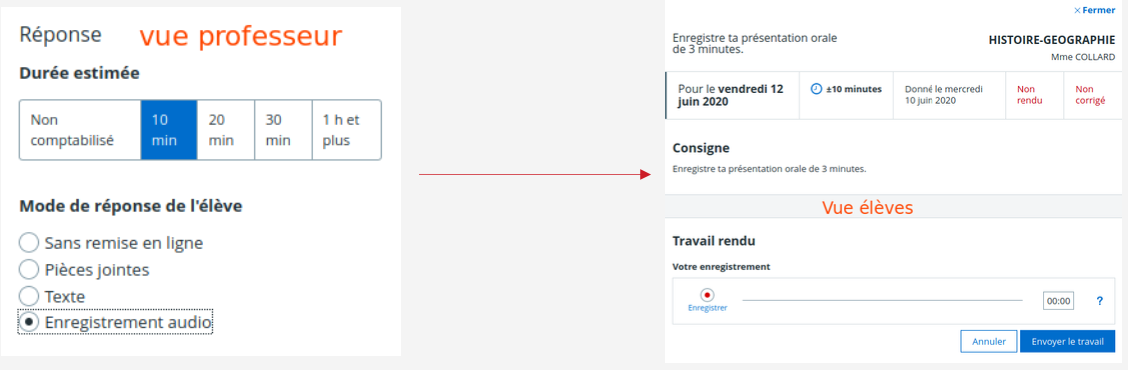 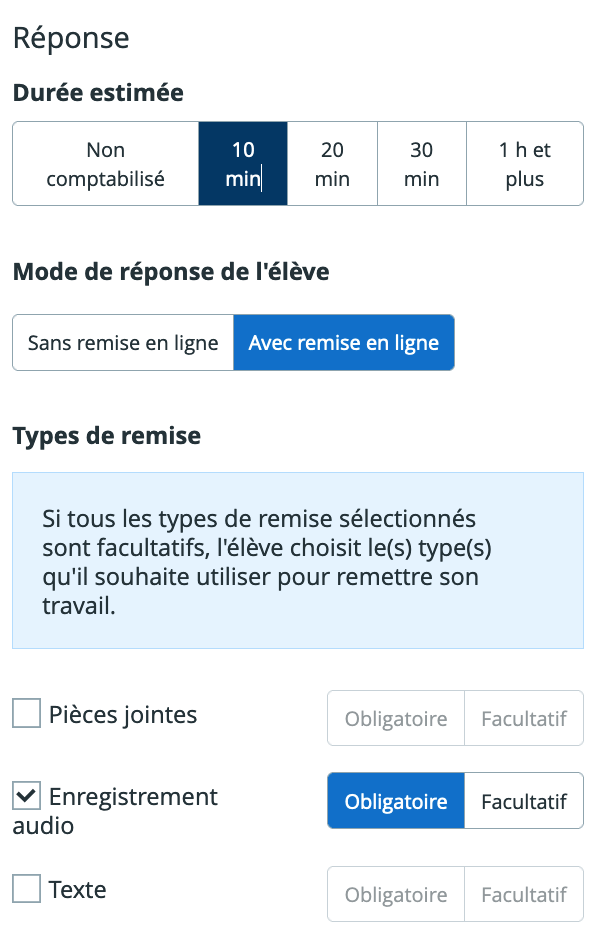 29/10/2024
11
Délégation Régionale au Numérique pour l’Education (DRNE)
Cas 2 :Corriger oralement (ou non) des travaux oraux avec Eclat-BFC
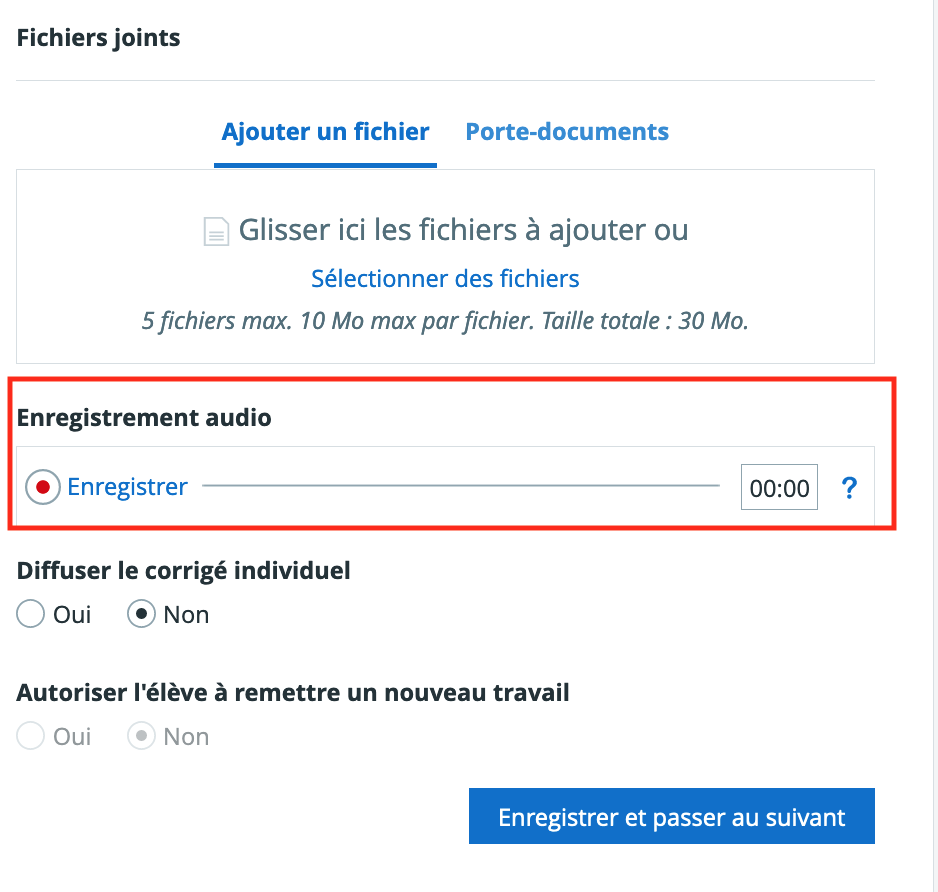 Lors de la correction, l’enseignant peut :
soit produire des remarques écrites dans la zone dédiée,
soit produire un document à déposer en fichier joint, 
soit produire à son tour des remarques audio via l’interface.
29/10/2024
12
Délégation Régionale au Numérique pour l’Education (DRNE)
Cas 2 :Corriger oralement (ou non) des travaux oraux avec Eclat-BFC
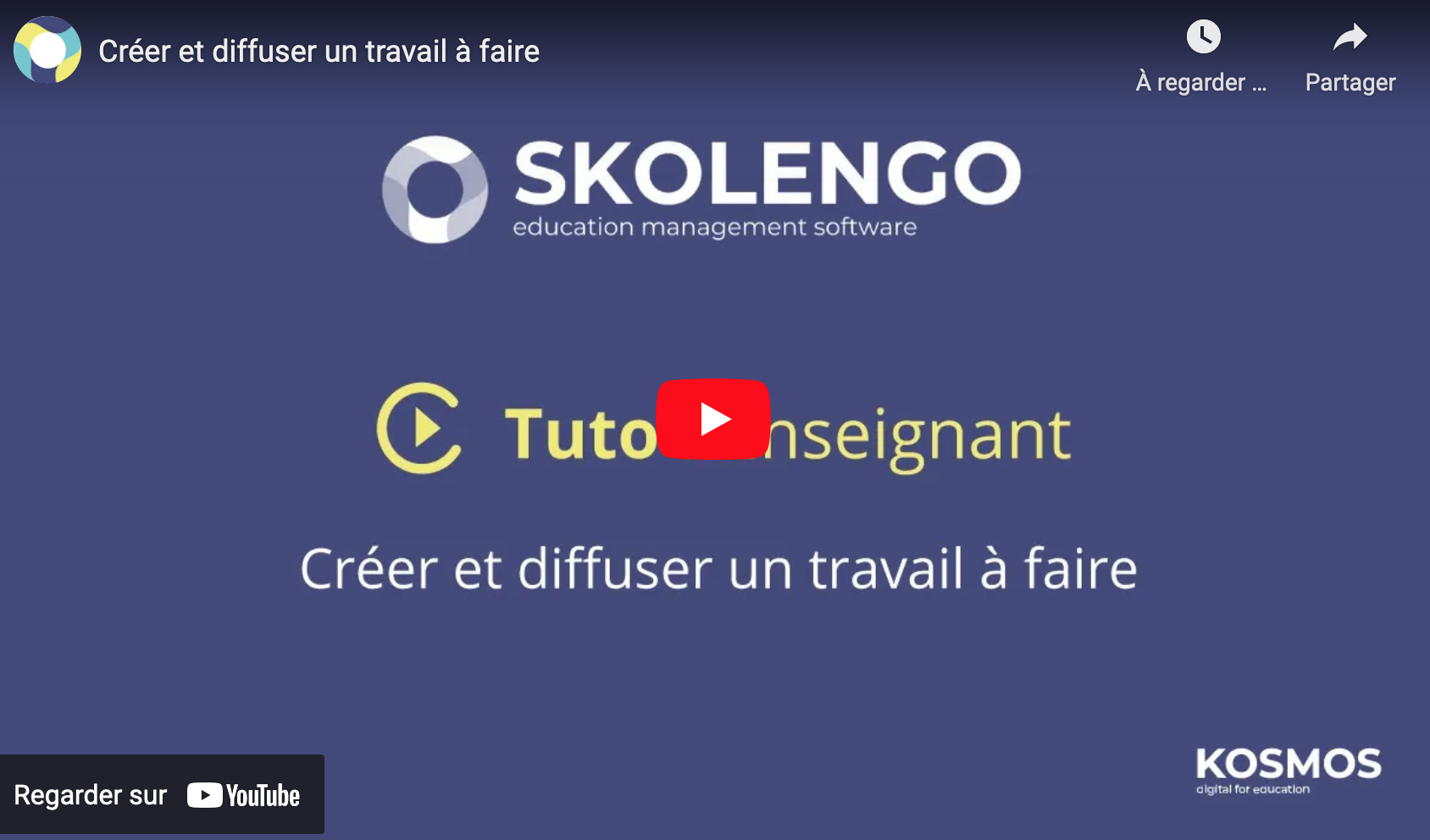 Vous trouverez un tutoriel vidéo (2’57’’) sur ce service sur : 
https://www.youtube.com/watch?v=oYpz9mYrt8Y
29/10/2024
13
Délégation Régionale au Numérique pour l’Education (DRNE)
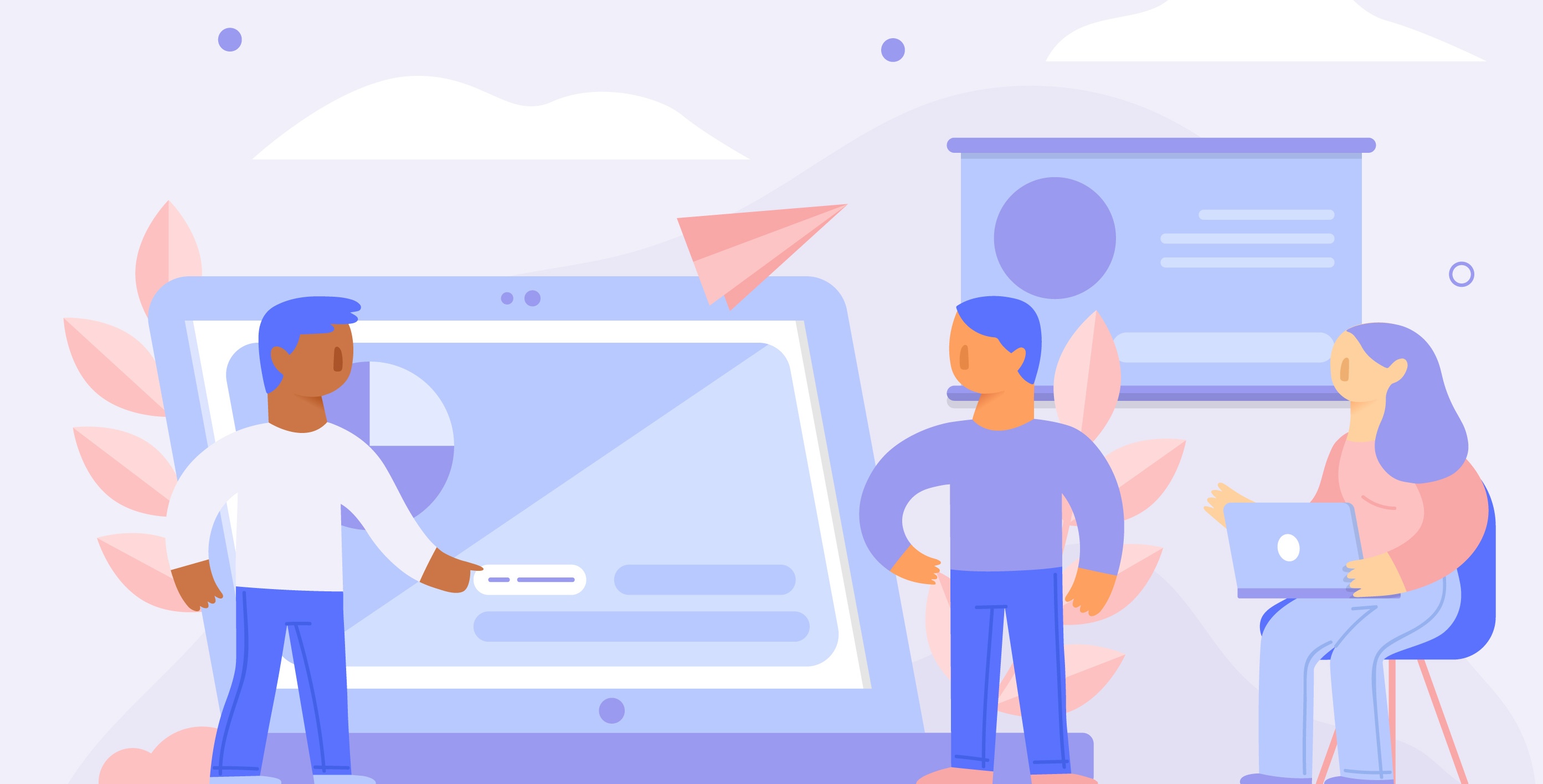 Plusieurs cas de figures : cas 3
29/10/2024
14
Délégation Régionale au Numérique pour l’Education (DRNE)
Cas 3 : Corriger des copies manuscrites avec des annotations orales
C’est le mode de restitution le plus simple à mettre en œuvre de manière traditionnelle en classe.

Le mode d’emploi est assez simple : une fois la copie évaluée par l’enseignant, il suffit de coller sur la copie le QRcode, produit par l’application, et d’enregistrer le commentaire oral du travail réalisé. Et c’est tout !

1. Une fois connecté, avec son compte enseignant, il faut générer des Qrcodes.

2. Ensuite, après avoir nommé votre dossier, vous avez une liste correspondant au nombre de QRcode généré avec 2 cas : : soit vous avez enregistré votre appréciation ou c’est encore à faire (icone avec le micro sur fond vert)

RQ : Les fichiers générés portent un code qui correspond au QRcode collé sur la copie de l’élève.
29/10/2024
15
Délégation Régionale au Numérique pour l’Education (DRNE)
Cas 3 : Corriger des copies manuscrites avec des annotations orales
1. Ouvrir un compte sur le site mon-oral.net et choisissez le bouton « Commentaires » (à gauche).
2. Imprimer une page de QRcode en cliquant sur le bouton « Créer un ou plusieurs liens QRcode » (comme ci-dessous), puis indiquer le nombre de codes désiré.
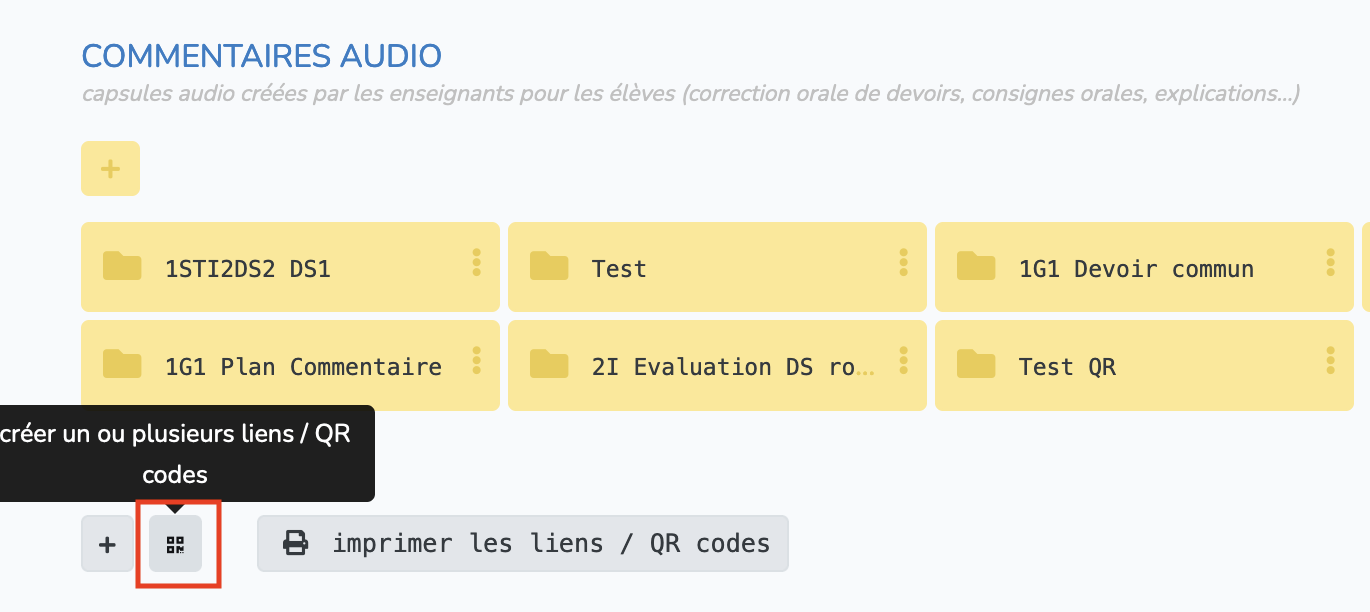 29/10/2024
16
Délégation Régionale au Numérique pour l’Education (DRNE)
Cas 3 : Corriger des copies manuscrites avec des annotations orales
3. Corriger vos copies en les annotant légèrement, et coller un QR code sur le travail de chaque élève.
4. Ensuite, avec votre smartphone, scanner le Qrcode et enregistrer un message audio, une photo, un message texte ou un lien web. Vous n’avez pas besoin d’installer d’application.
5. Enfin, les élèves peuvent utiliser leur smartphone pour écouter vos commentaires. Lorsque votre élève scanne le QRcode sur son travail, il sera dirigé vers votre rétroaction.
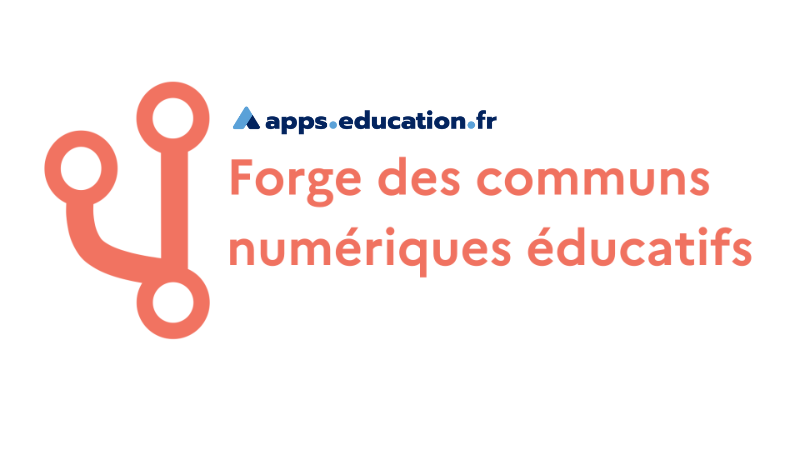 Mon-oral.net est une plateforme libre et gratuite pour créer des entraînements à l'oral. Il n'y a pas de compte à créer, pas de logiciel à installer et l'outil est multiplateforme.Elle est développée sur la Forge des communs numériques éducatifs par Laurent  ABBAL.
29/10/2024
17
Délégation Régionale au Numérique pour l’Education (DRNE)
Merci pour votre attention.
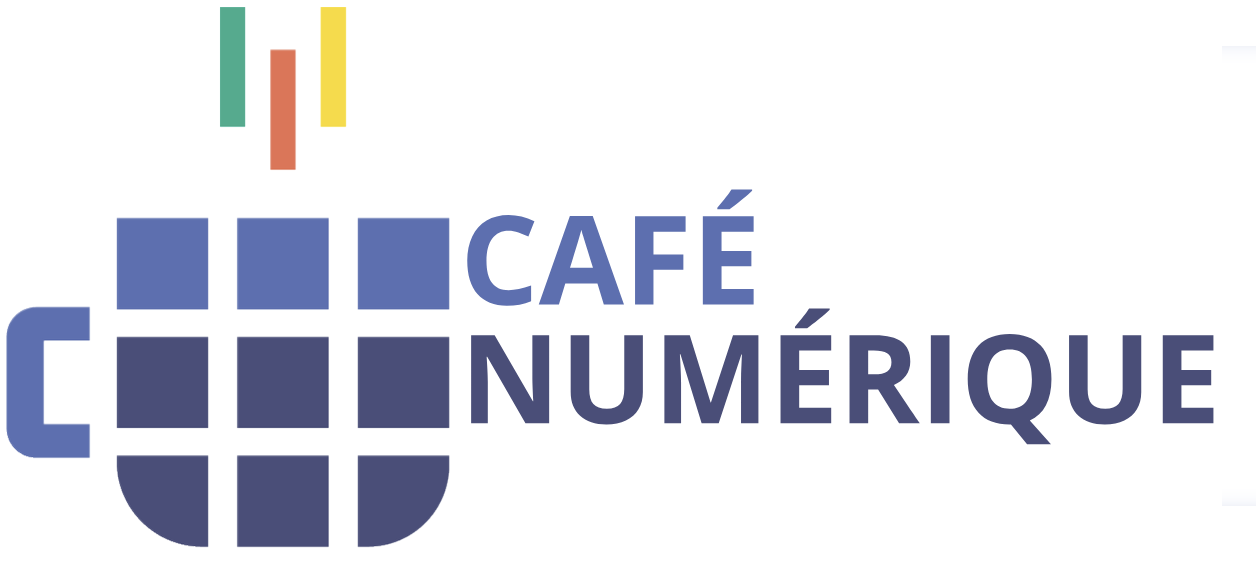 18
Délégation Régionale au Numérique pour l’Education – Région académique Bourgogne-Franche-Comté (DRNE)